Mrs. Boshell’s Buzzworthy News
 February 12, 2024
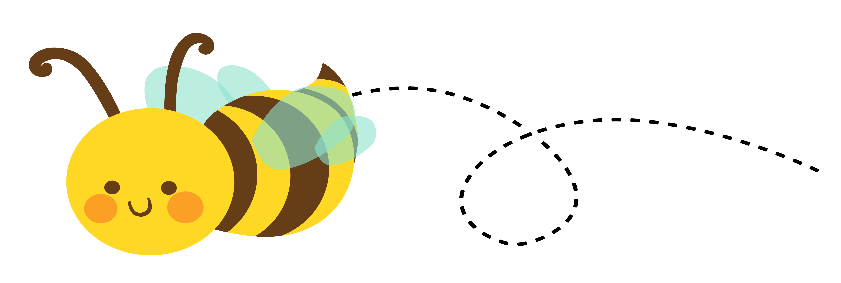 Hive Happenings
Spelling:  
Review
Reading: 
review
Grammar: 
Review/narrative writing
Math:
Numbers to 1,000, expanded form, standard form, word form, comparing numbers

Social Studies/Science: 
U.S. Symbols/President’ Day

Leader in Me:
Thinking Win-Win
Important dates
February 14th- Valentine Party-please send in your Valentines and anything you signed up to bring by 8:00.
February 16th- Field trip-we will leave at 8:45. Play starts at 10:00.
February 19th- no school
February 23rd- Career Day, special snack, stuffed animal day
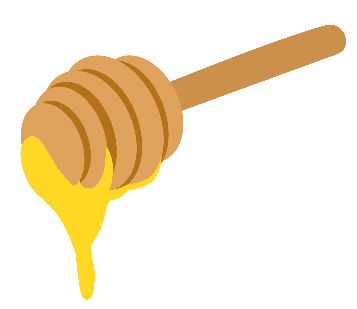 Sweet Reminders


Language Arts-
There will be no reading or spelling tests this week.	

Math-
Topic 9-major grade



.
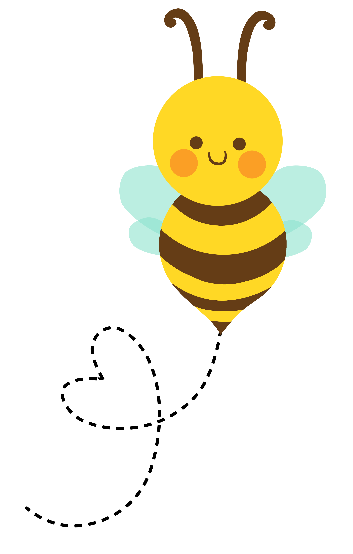 Busy Bee of the Week
L.J.